Готовимся к ОГЭ
Урок - игра
Каталог задач
1
2
3
4
5
6
7
1
2
3
4
5
6
7
1
2
3
4
5
6
7
1
2
3
4
5
6
7
Марченко И.Л.
2
Задача 1
1) 	В параллелограмме есть два равных угла.
2) 	Каждая из биссектрис равнобедренного треугольника является его медианой.
3) 	Площадь прямоугольного треугольника равна произведению длин его катетов.
1
Марченко И.Л.
3
Задача 2
1) 	Боковые стороны любой трапеции равны.
 2) 	Площадь прямоугольника равна произведению длин его смежных сторон.
 3) 	Центр описанной около треугольника окружности всегда лежит внутри этого треугольника.
2
Марченко И.Л.
4
Задача 3
1) 	Диагонали равнобедренной трапеции равны.
 2) 	Если три угла одного треугольника равны соответственно трём углам другого треугольника, то такие треугольники равны.
3) 	Тангенс любого острого угла меньше единицы.
1
Марченко И.Л.
5
Задача 4
1) 	Если угол острый, то смежный с ним угол также является острым.
 2) 	Если диагонали параллелограмма перпендикулярны, то этот параллелограмм является ромбом.
3) 	Касательная к окружности параллельна радиусу, проведённому в точку касания.
2
Марченко И.Л.
6
Задача 5
1) 	Косинус острого угла прямоугольного треугольника равен отношению гипотенузы к прилежащему к этому углу катету.
 2) 	Диагонали ромба перпендикулярны.
 3) 	Существуют три прямые, которые проходят через одну точку.
23
Марченко И.Л.
7
Задача 6
1) 	Две различные прямые, перпендикулярные третьей прямой, параллельны.
 2) 	Если диагонали выпуклого четырёхугольника равны и перпендикулярны, то этот четырёхугольник является квадратом.
 3) 	Все углы ромба равны.
1
Марченко И.Л.
8
Задача 7
1) 	Вертикальные углы равны.
  2) 	Две прямые, параллельные третьей прямой, перпендикулярны.
  3) 	Диагонали любого прямоугольника делят его на четыре равных треугольника.
1
Марченко И.Л.
9
Задача 1
На клетчатой бумаге с размером клетки 1×1 изображён треугольник. Найдите его площадь.
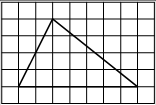 14
Марченко И.Л.
10
Задача 2
На клетчатой бумаге с размером клетки 1×1 изображена трапеция. Найдите её площадь.
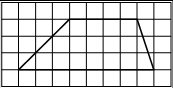 18
Марченко И.Л.
11
Задача 3
На клетчатой бумаге с размером клетки 1×1 изображён параллелограмм. Найдите его площадь.
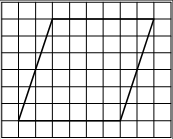 36
Марченко И.Л.
12
Задача 4
Два катета прямоугольного треугольника равны 6 и 13. Найдите площадь этого треугольника.
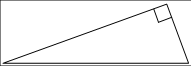 39
Марченко И.Л.
13
Задача 5
Периметр квадрата равен 88. Найдите площадь этого квадрата.
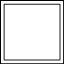 484
Марченко И.Л.
14
Задача 6
Найдите площадь ромба, если его диагонали равны 8 и 6.
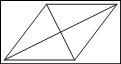 24
Марченко И.Л.
15
Задача 7
Найдите площадь параллелограмма, изображённого на рисунке.
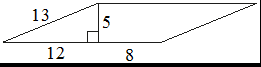 100
Марченко И.Л.
16
Задача 1
Центр окружности, описанной около треугольника ABC, лежит на стороне AB. Радиус окружности равен 10. Найдите BC, если AC=16.
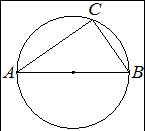 12
Марченко И.Л.
17
Задача 2
Центр окружности, описанной около треугольника ABC, лежит на стороне AB. Найдите угол ABC, если 
угол BAC равен 53°. Ответ дайте в градусах.
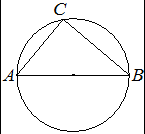 37°
Марченко И.Л.
18
Задача 3
Отрезки AC и BD — диаметры окружности с центром в точке O. Угол ACB равен 54°. Найдите угол AOD. Ответ дайте в градусах.
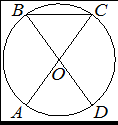 72°
Марченко И.Л.
19
Задача 4
В окружности с центром в точке O отрезки AC и BD — диаметры. Угол AOD равен 88°. Найдите угол ACB. Ответ дайте в градусах.
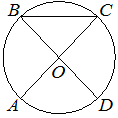 46°
Марченко И.Л.
20
Задача 5
Четырёхугольник ABCD вписан в окружность. Угол ABC равен 134°, угол CAD равен 81°. Найдите угол ABD. Ответ дайте в градусах.
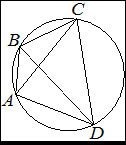 53°
Марченко И.Л.
21
Задача 6
Касательные в точках A и B к окружности 
с центром в точке O пересекаются под углом 88°. Найдите угол ABO. Ответ дайте в градусах.
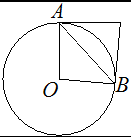 44°
Марченко И.Л.
22
Задача 7
Треугольник ABC вписан в окружность с центром 
в точке O. Точки O и C лежат в одной полуплоскости относительно прямой AB. Найдите угол ACB, если угол AOB равен 47°. Ответ дайте в градусах.
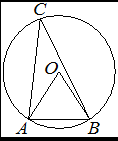 94°
Марченко И.Л.
23
Задача 1
Найдите острый угол параллелограмма ABCD, если биссектриса угла A образует со стороной BC угол, равный 15°. Ответ дайте в градусах.
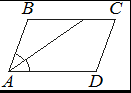 30°
Марченко И.Л.
24
Задача 2
Сумма двух углов равнобедренной трапеции равна 50°. Найдите больший угол этой трапеции. Ответ дайте 
в градусах.
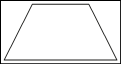 155°
Марченко И.Л.
25
Задача 3
В трапеции ABCD известно, что AB=CD, ∠BDA=38° и ∠BDC=32°. Найдите угол ABD. Ответ дайте в градусах.
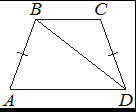 72°
Марченко И.Л.
26
Задача 4
Найдите больший угол равнобедренной трапеции ABCD, если диагональ AC образует с основанием AD и боковой стороной AB углы, равные 47° и 15° соответственно. Ответ дайте в градусах.
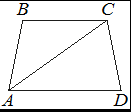 118°
Марченко И.Л.
27
Задача 5
В треугольнике ABC известно, что ∠BAC=64°, AD — биссектриса. Найдите угол BAD. Ответ дайте в градусах.
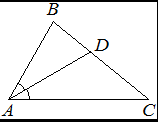 32°
Марченко И.Л.
28
Задача 6
В треугольнике ABC известно, что AB=BC, ∠ABC=122°. Найдите угол BCA. Ответ дайте 
в градусах.
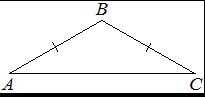 29°
Марченко И.Л.
29
Задача 7
Один из острых углов прямоугольного треугольника равен 68°. Найдите его другой острый угол. Ответ дайте в градусах.
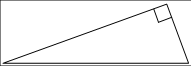 22°
Марченко И.Л.
30